NATIONAL SOCIETY OF BLACK ENGINEERS, UTA CHAPTER
2nd General Body Meeting, February 26, 2024
QR code sign in
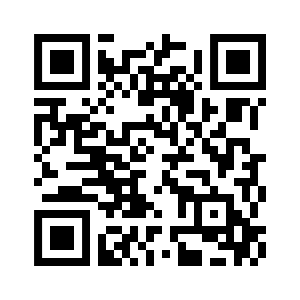 [Speaker Notes: Hannah]
Introduce the Officers
[Speaker Notes: Hannah]
Ice Breaker!
Everyone quiet!
Line up in birthday order
BUT, you can’t talk.
We’ll see how accurate you get!
[Speaker Notes: Betty]
Michael Aiyedun
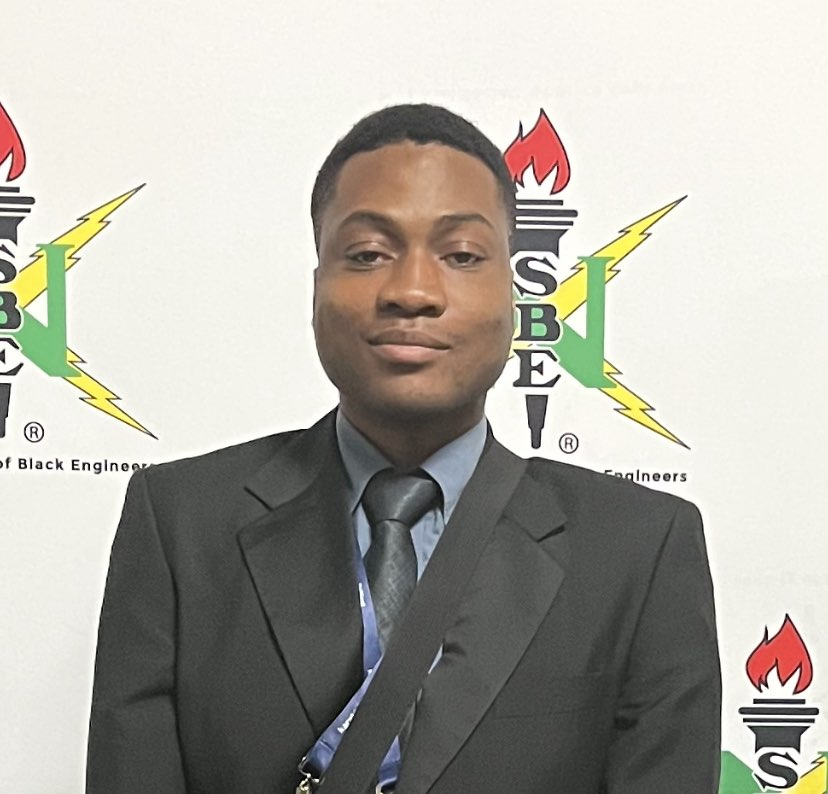 Classification: Graduate Student
Major: Computer Engineering
Position: Vice President
Favorite School Subject: Science 
Fun fact: I’m an Artist
[Speaker Notes: Betty]
Andrew Hackshaw
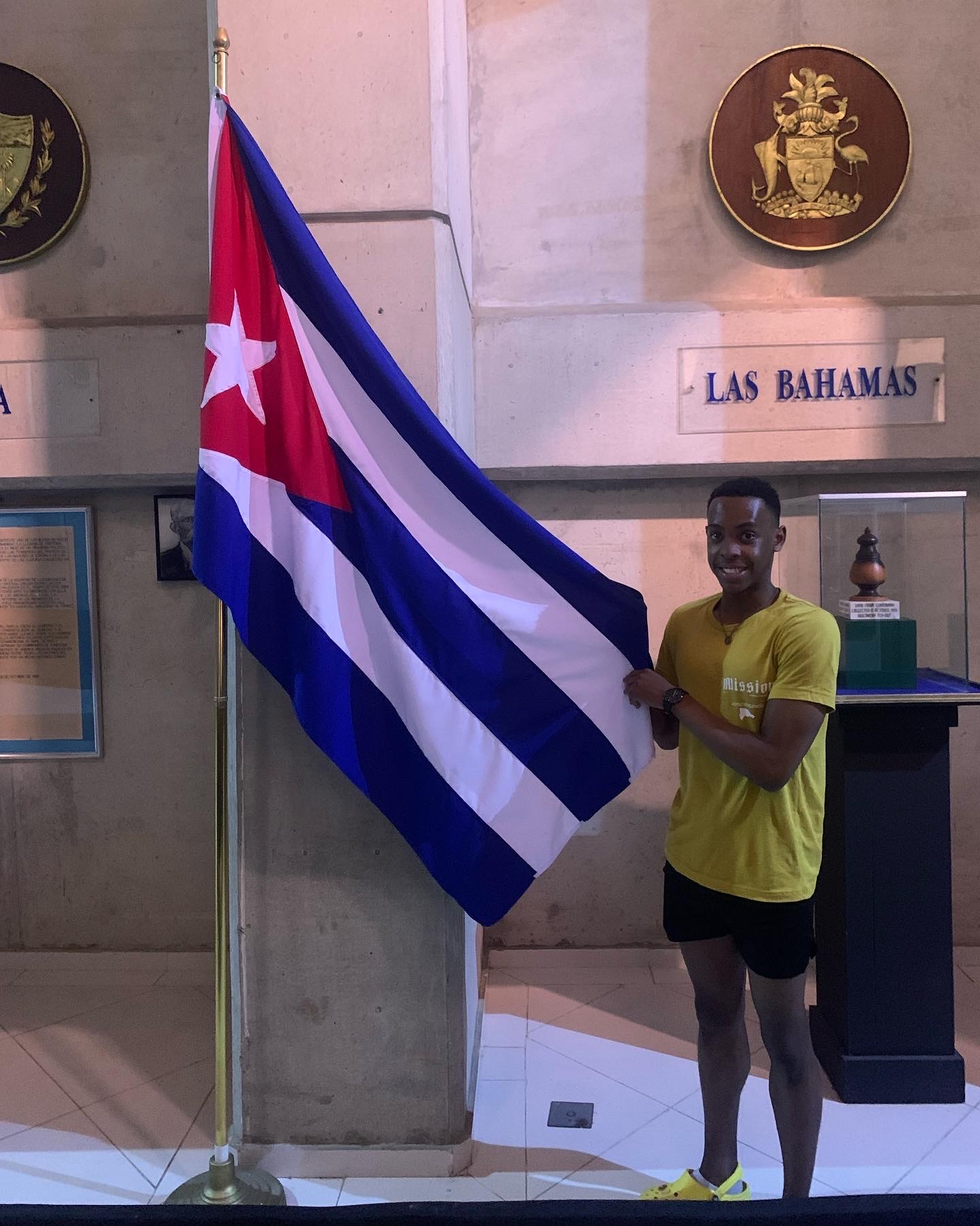 Classification: Junior
Major: Biomedical engineering
Position: Secretary
Favorite School Subject: Chemistry
Fun fact: I’ve been to every continent on the Western Hemisphere
[Speaker Notes: Betty]
Oyin Bedford
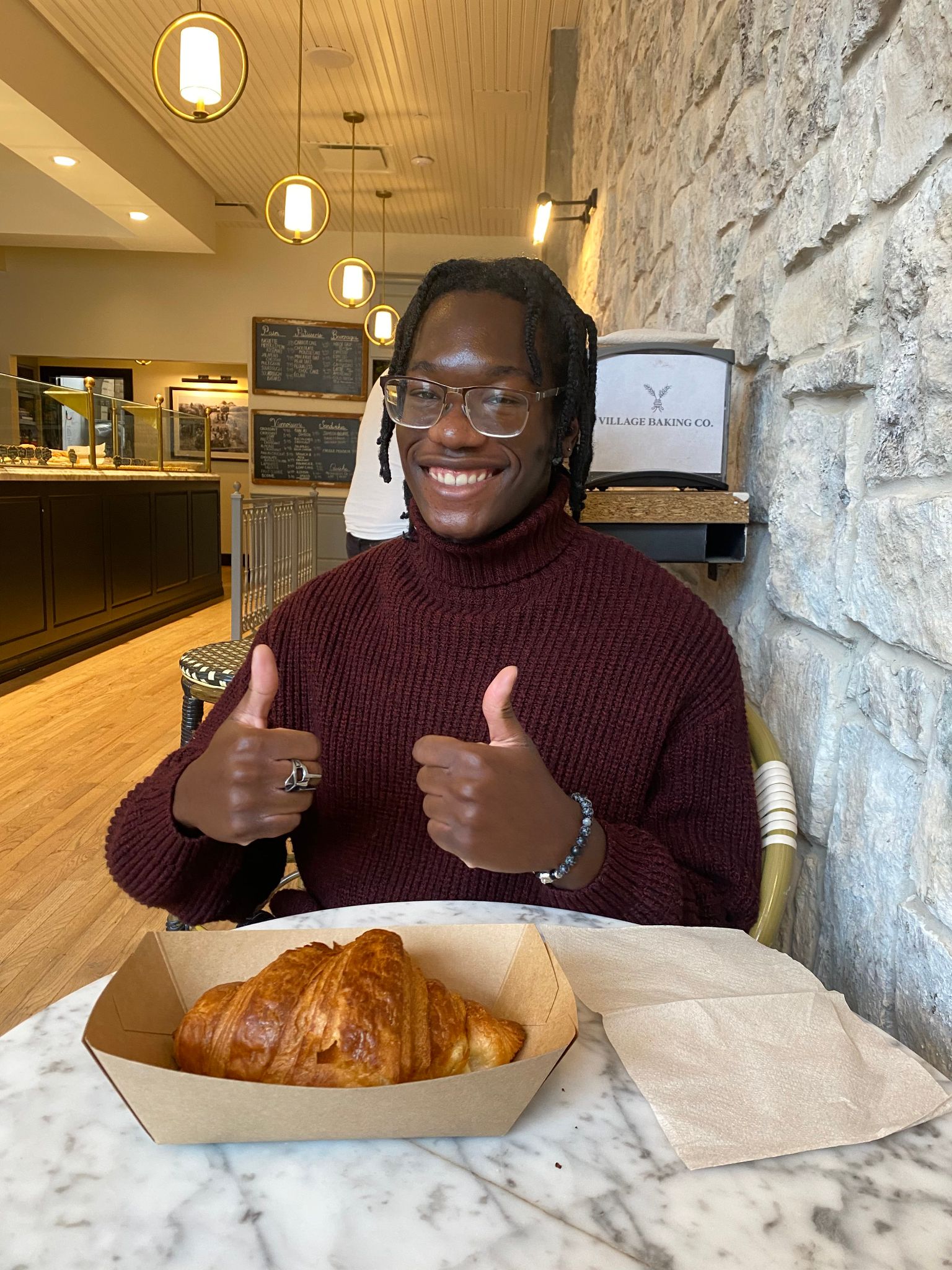 Classification: Junior
Major: Aerospace Engineering
Position:President
Favorite School Subject: Science
Fun fact: I like to make video games!
[Speaker Notes: Betty]
Trey Hudson
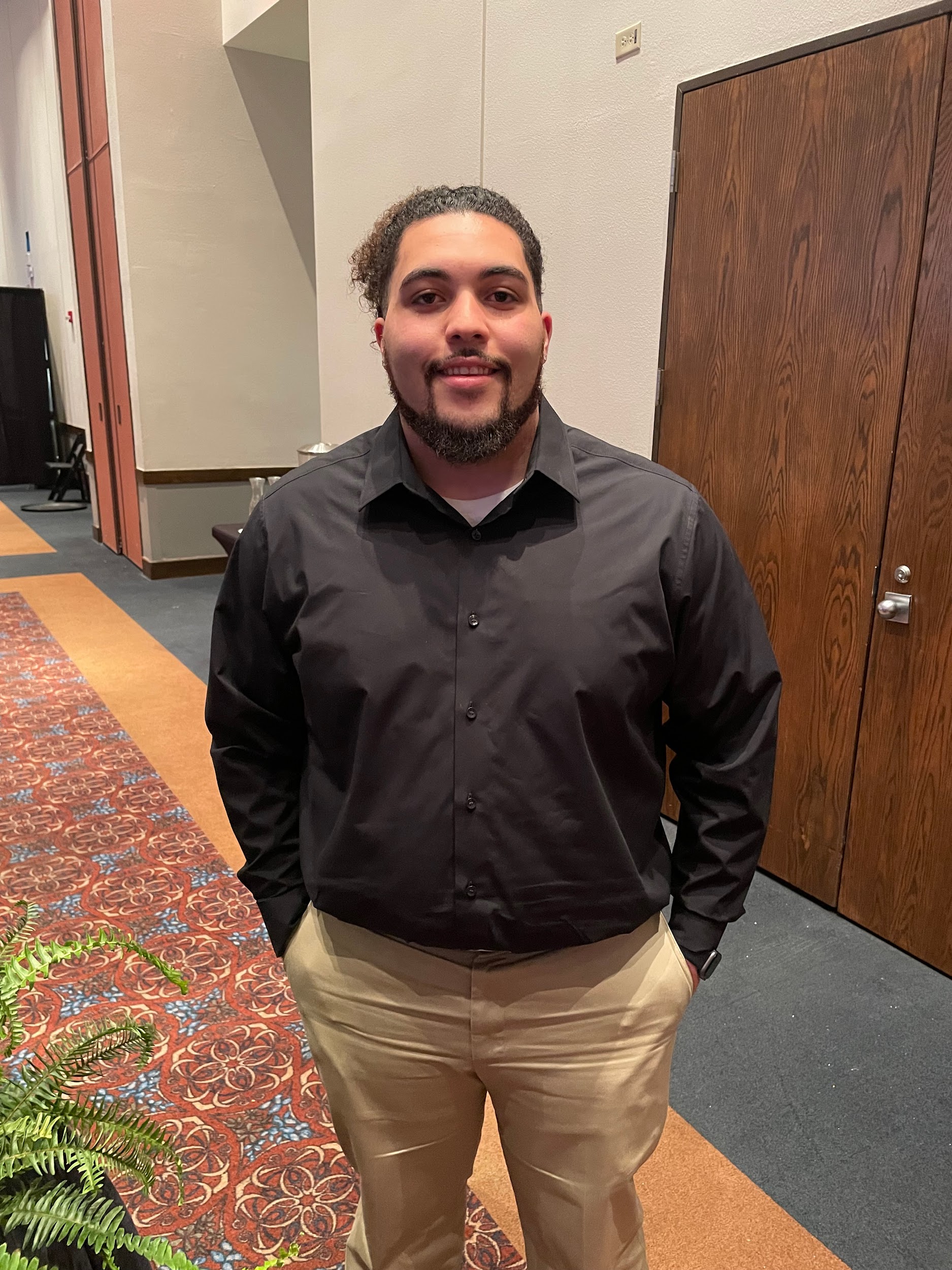 Classification: Junior
Major: Construction Management 
Position: Programs Chair
Favorite School Subject: Math
Fun fact: I liked to play video games!
[Speaker Notes: Betty]
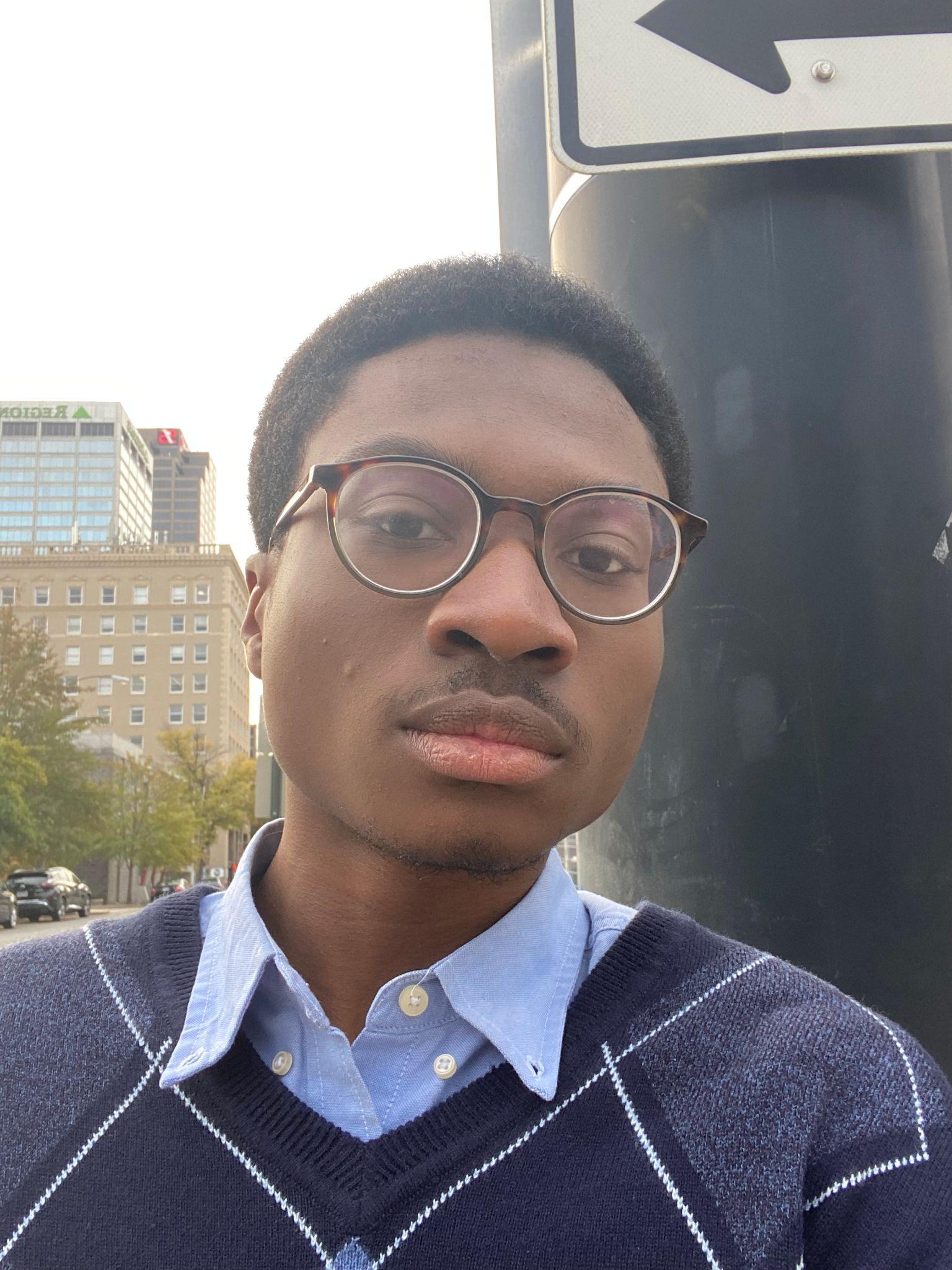 Anthony Aiyedun
Classification: Junior
Major: Mechanical Engineering w/ Physics minor
Position: Conference Coordinator/Senator
Favorite School Subject: Physics
Fun fact: I’m currently in 2 undergraduate research lab opportunities at UTA.
[Speaker Notes: Betty]
Betty Bezabeh
Classification: Junior
Major: Computer Science
Position: Historian
Favorite School Subject: Math
Fun fact: I’m allergic to watermelon
[Speaker Notes: Betty]
Janet George
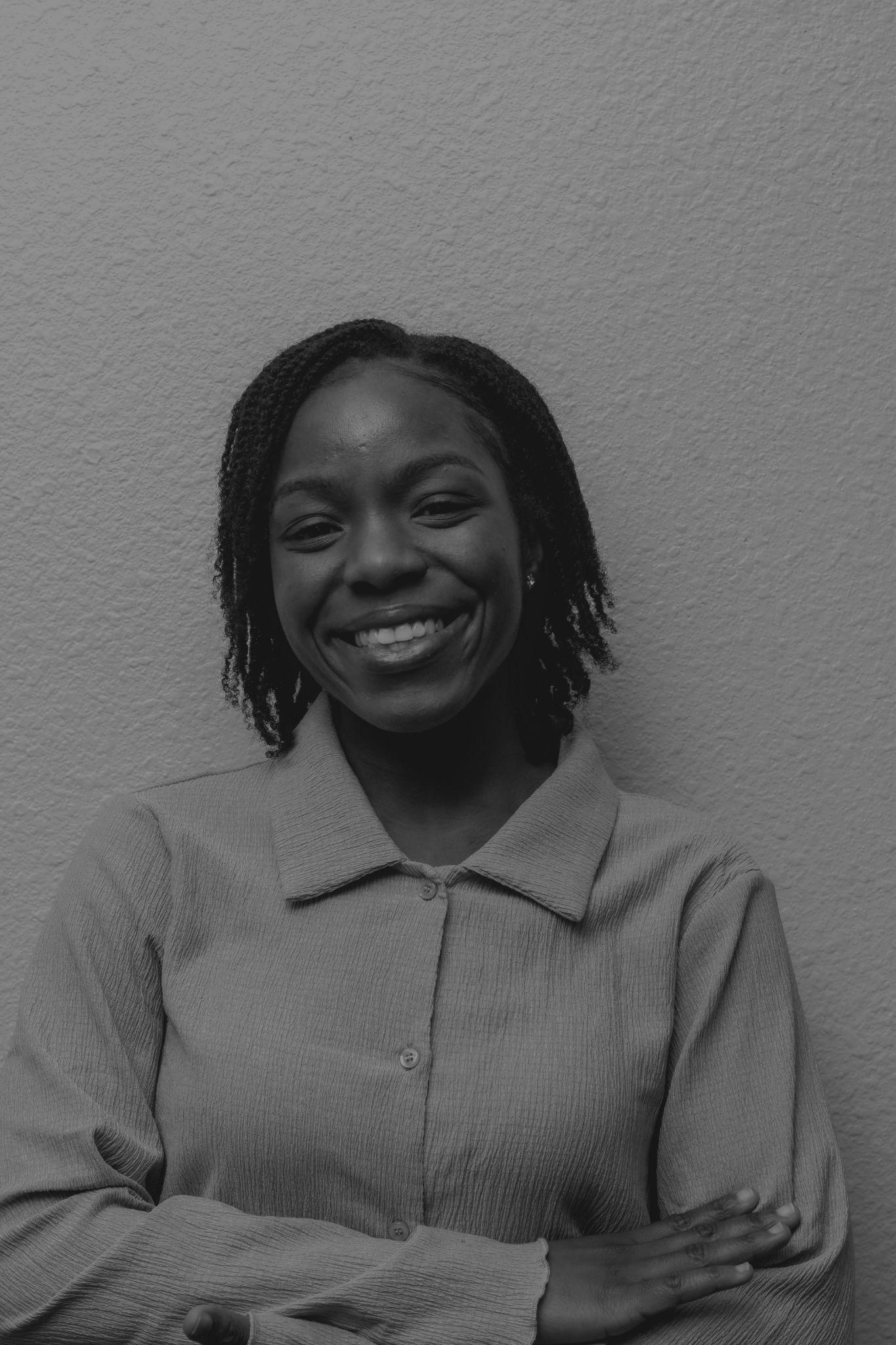 Classification: Junior
Major: Electrical Engineering
Position:Treasurer
Favorite School Subject: Mathematics
Fun fact: I love to dance!
[Speaker Notes: Betty]
Simara Peyton
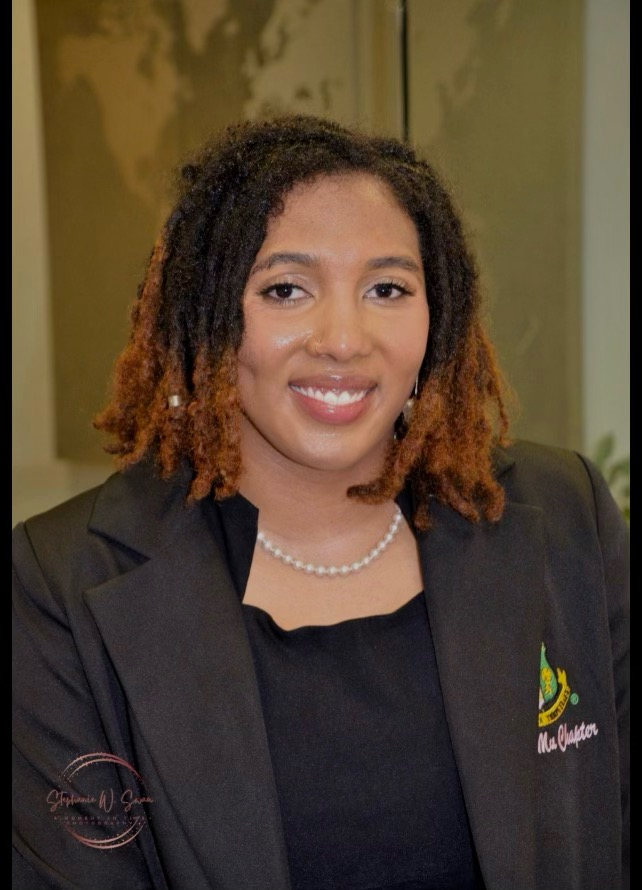 Classification: Junior
Major: Computer Engineering
Position:Public Relations
Favorite School Subject: Math
Fun fact: I love volleyball! :)
[Speaker Notes: Betty]
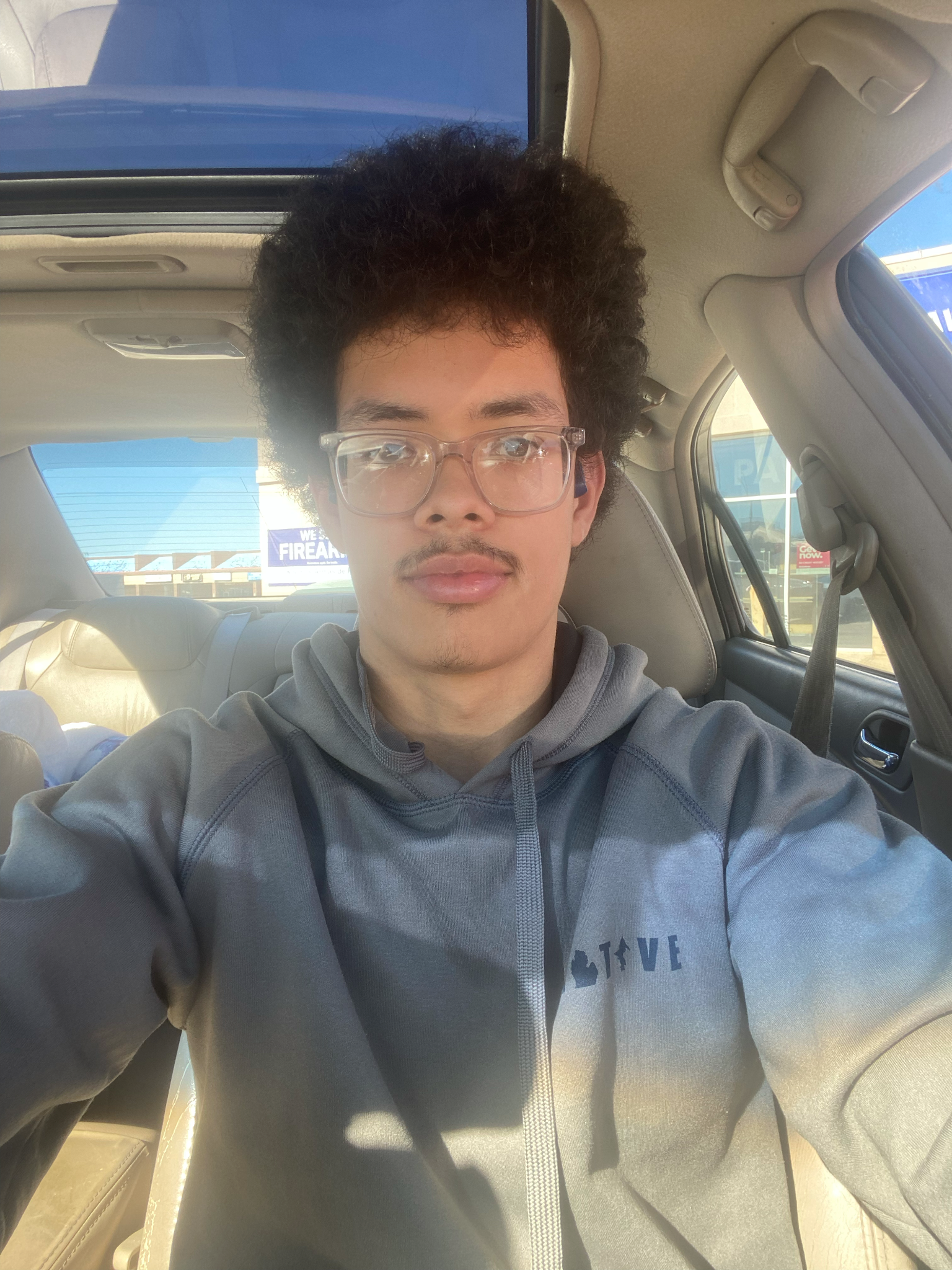 Nicholas Page
Classification: Sophomore
Major: Computer Science
Position:Photographer
Favorite School Subject: Math
Fun fact: I love to design games
[Speaker Notes: Betty]
Membership
Pay Dues
Chapter dues: $30 on utansbe.org
Membership > Join Now!
National dues: $18 on nsbe.org
Membership > Collegiate membership > Join Today
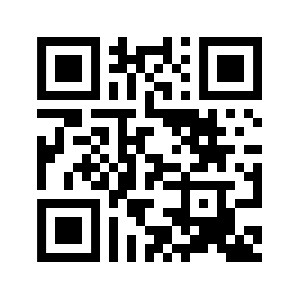 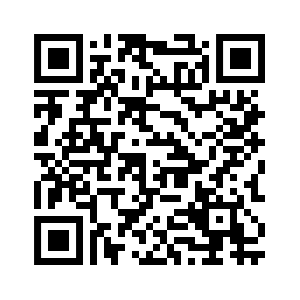 Chapter
National
[Speaker Notes: Anthony]
Recap!
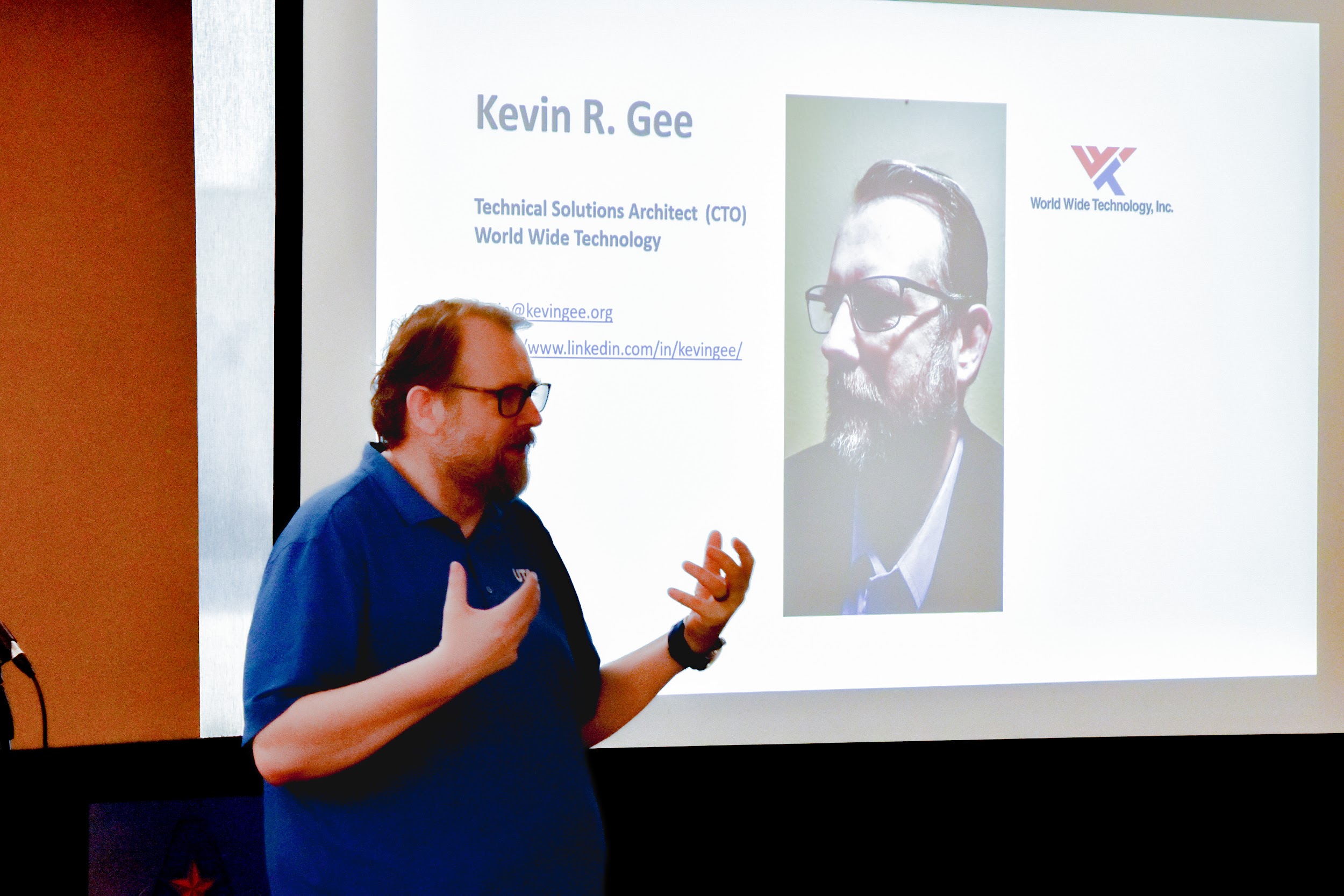 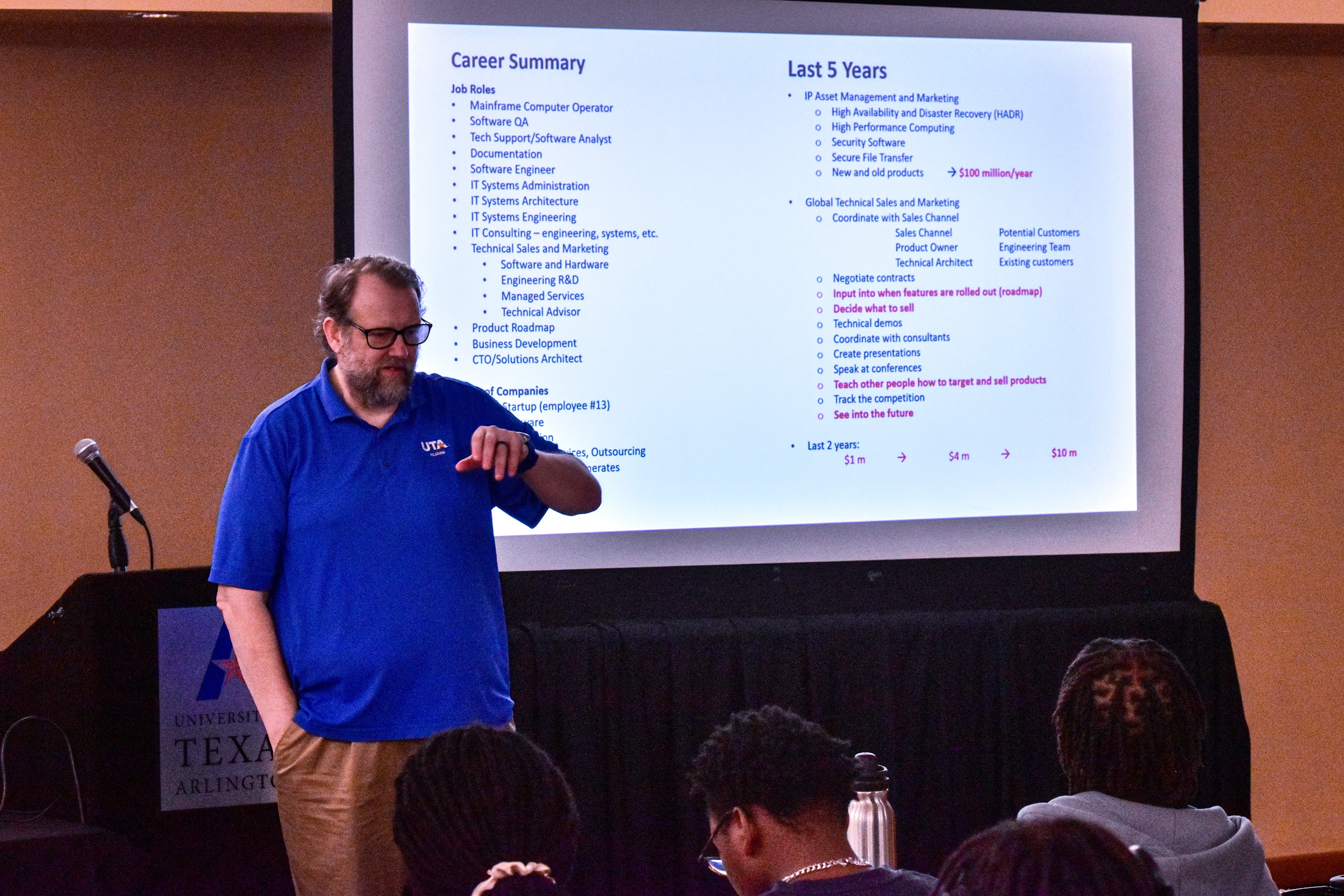 Recap!
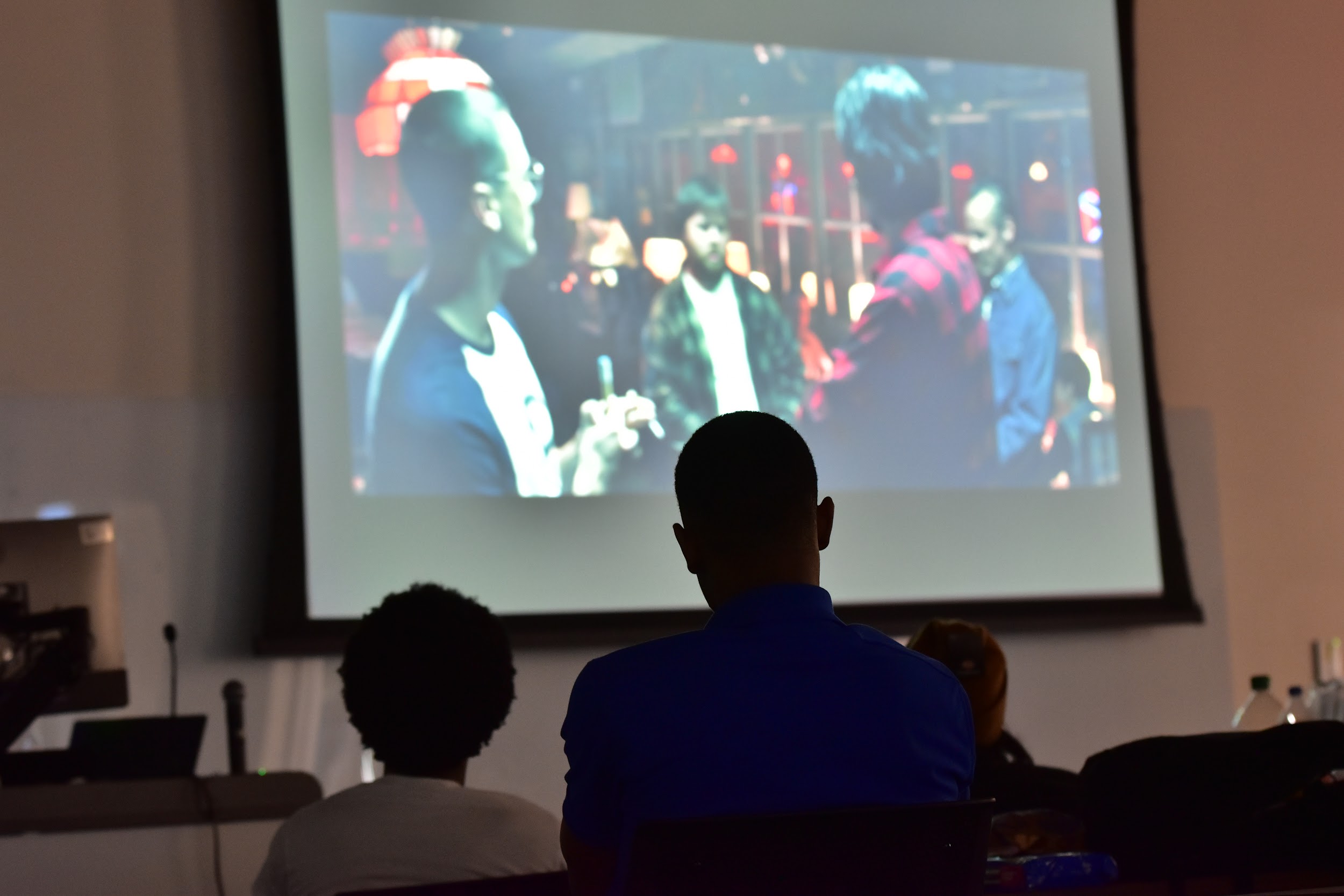 Game Night!
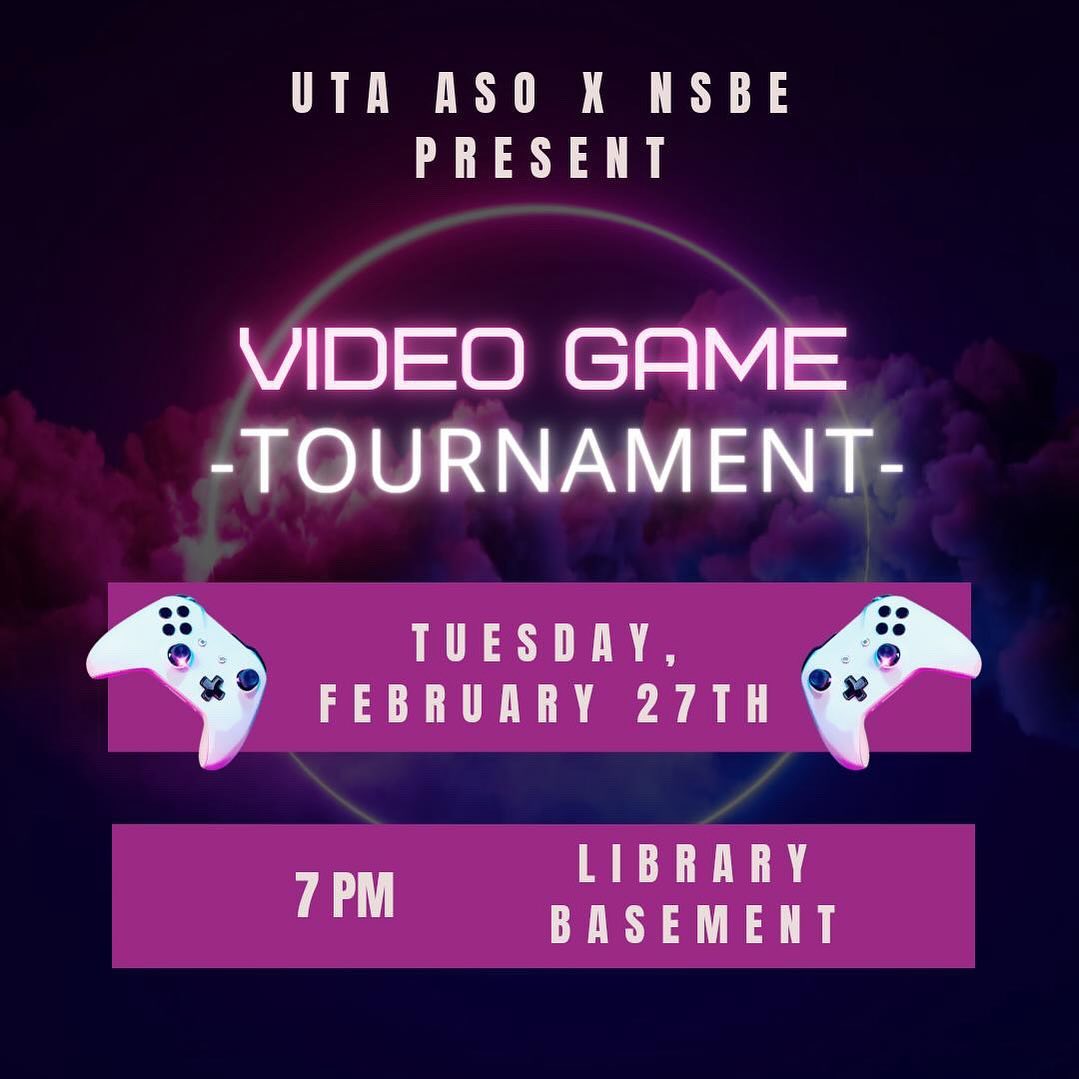 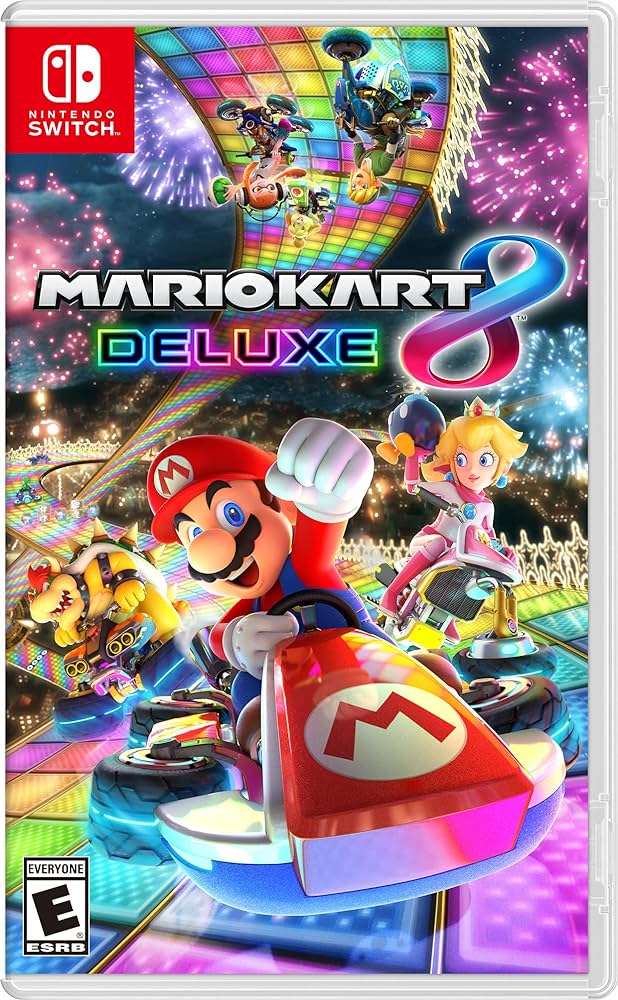 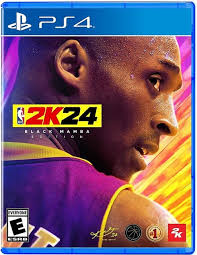 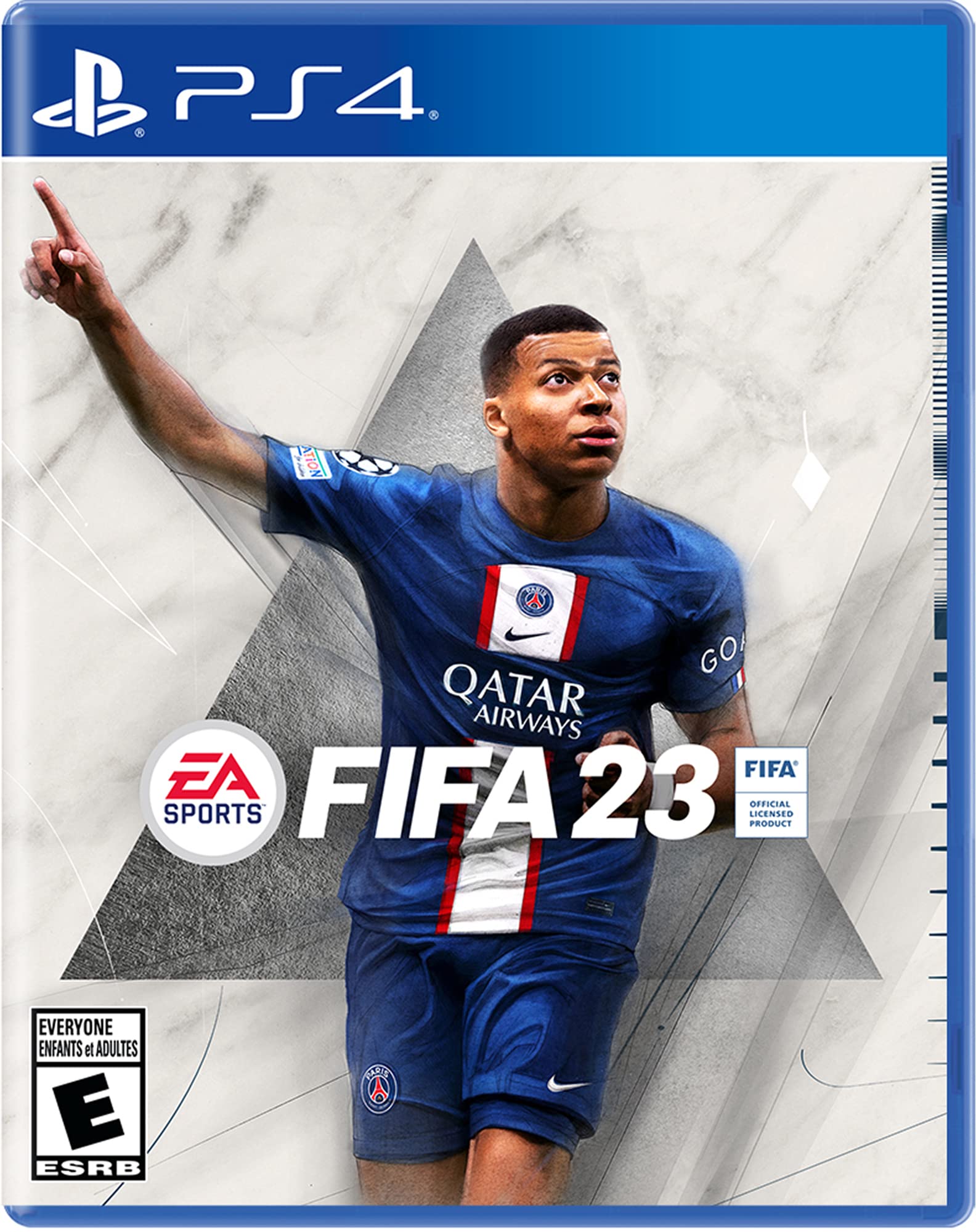 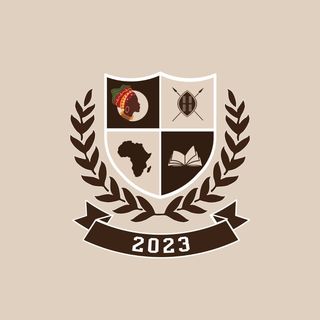 @uta_aso
[Speaker Notes: Anthony]
Come Support!
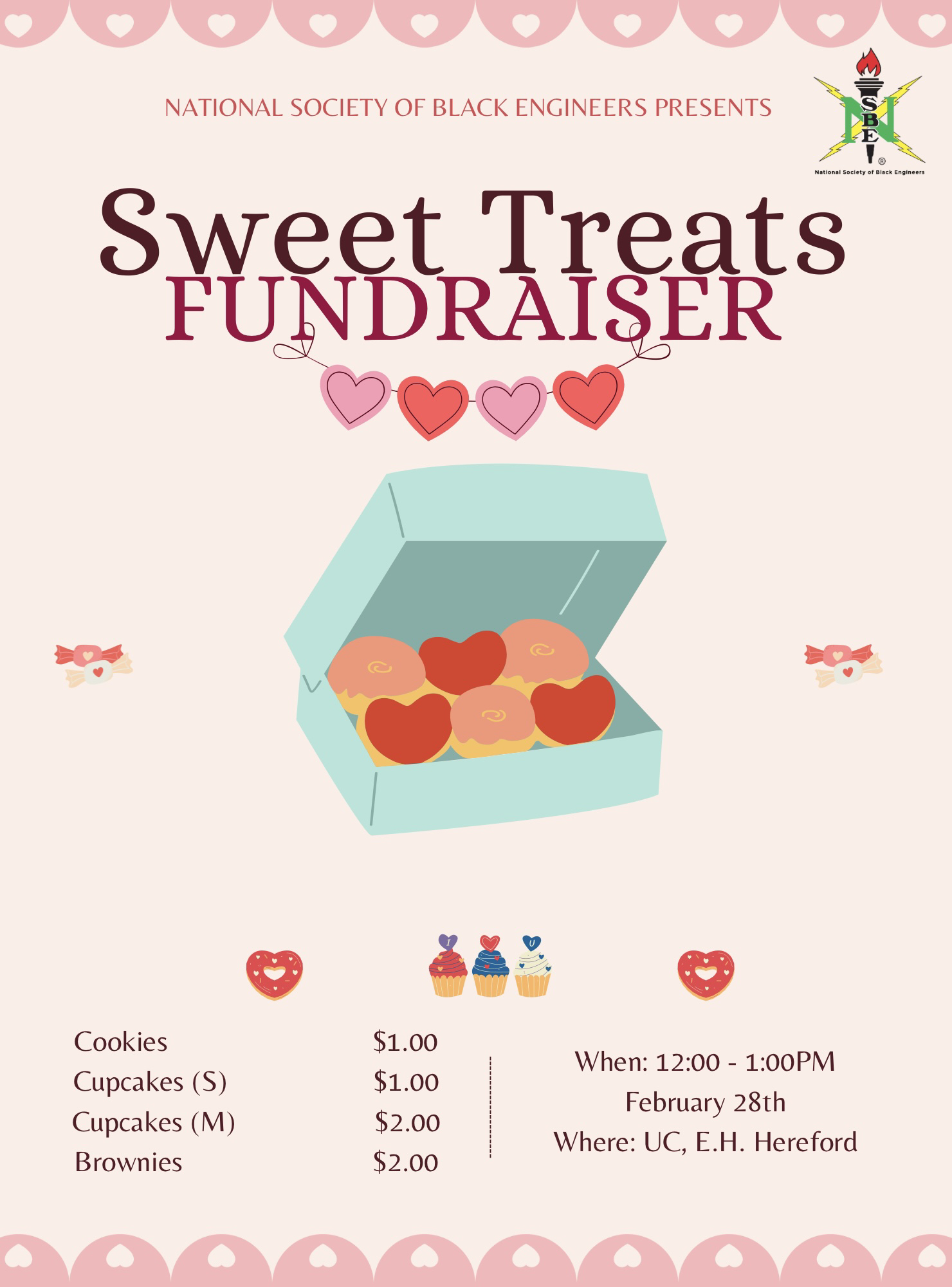 February 28th
@ 12:00 - 1:00PM

Meet us in front of the UC!
Things to Look Out For…
Women’s History Month Event – Next week TBD
Nationals Info Session – Next week TBD
National Conference – March 20-24
Video Game Development Workshop – March/April TBD

Next General Body Meeting March 25th (1-2pm)!
[Speaker Notes: Betty]
NSBE National Conference 2024
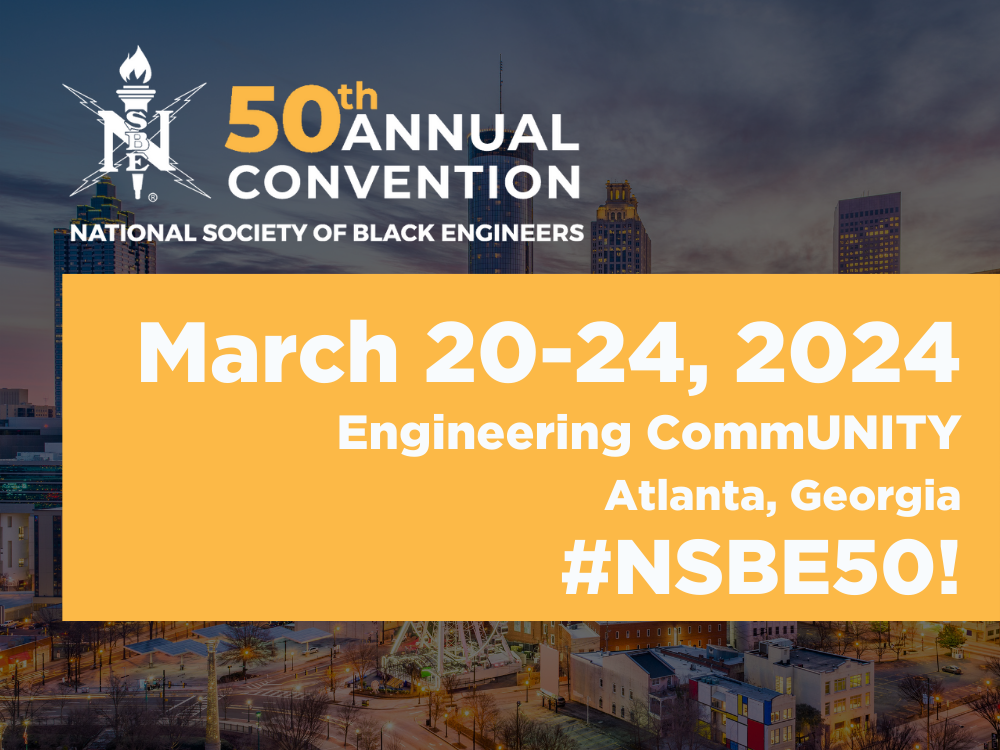 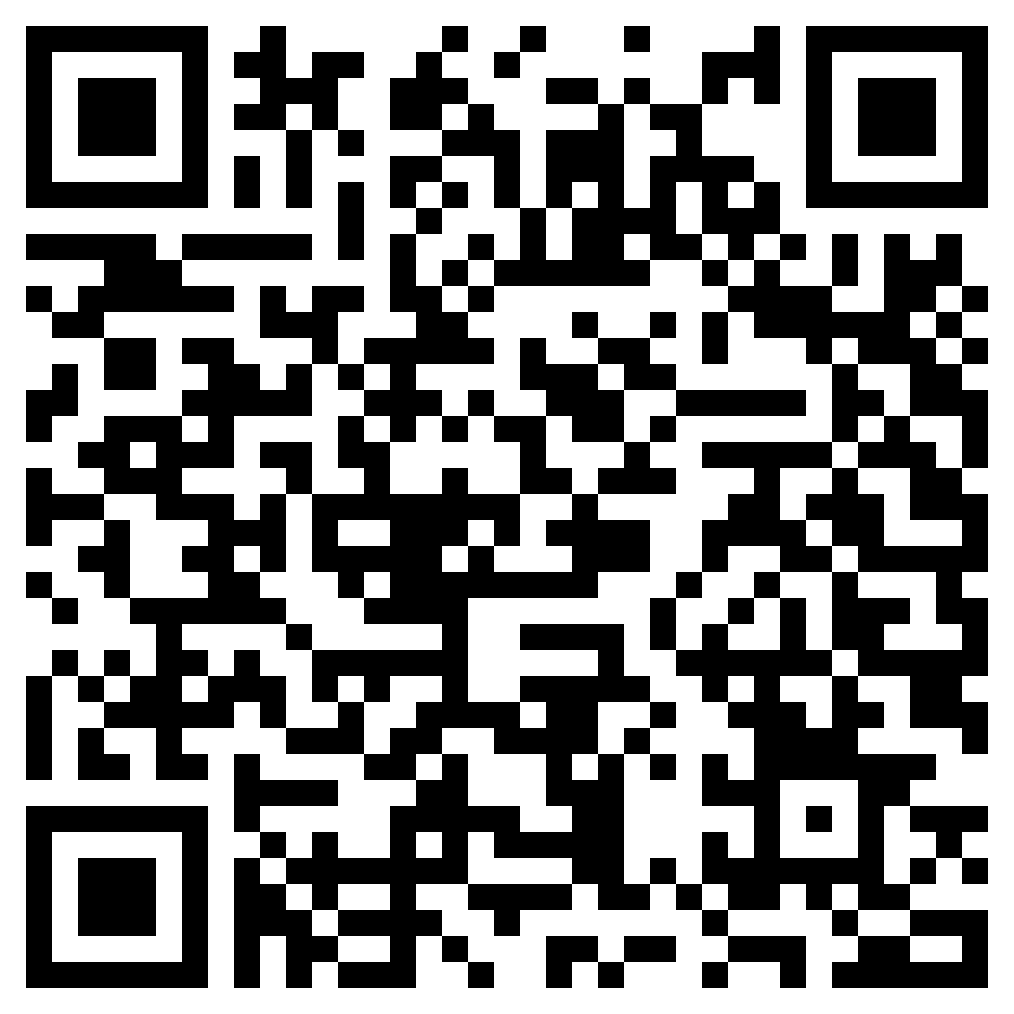 [Speaker Notes: Andrew]
National Conference 2024
Important Steps to take if you plan on attending:
	1. Double Check with your professors and syllabus for March 20th - 24th
	2. Make sure you pay your $30 NSBE Chapter Dues.
	3. Make sure to pay your $15 National NSBE Dues
	4. Make sure to purchase your NSBE National Ticket, the next slide will discuss prices.
	5. Attend NSBE Conference Info sessions.
[Speaker Notes: Andrew]
Prices
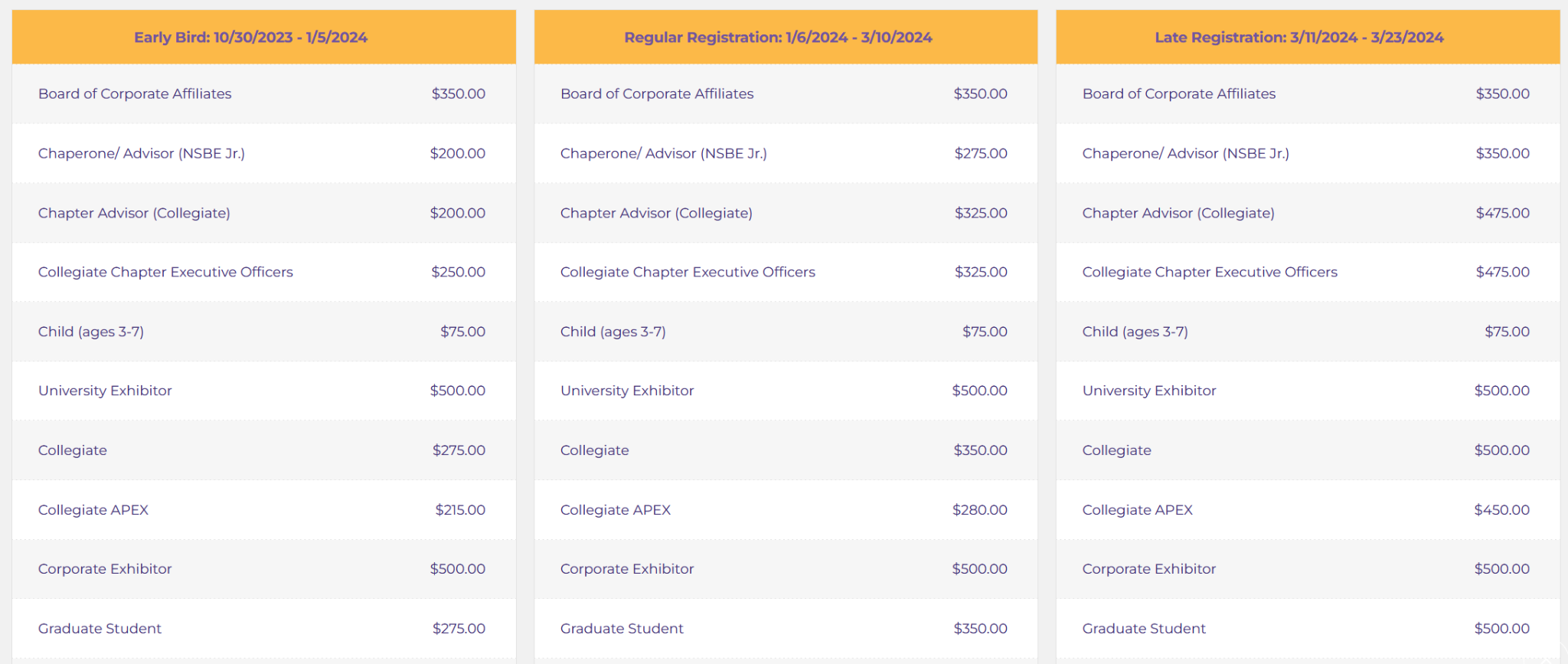 [Speaker Notes: Andrew]
Discussion
What are some challenges you expect to/have already faced as a black engineer?
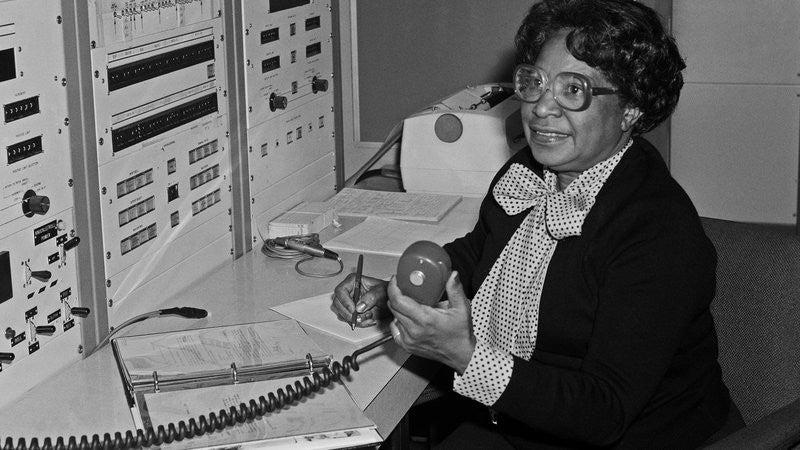 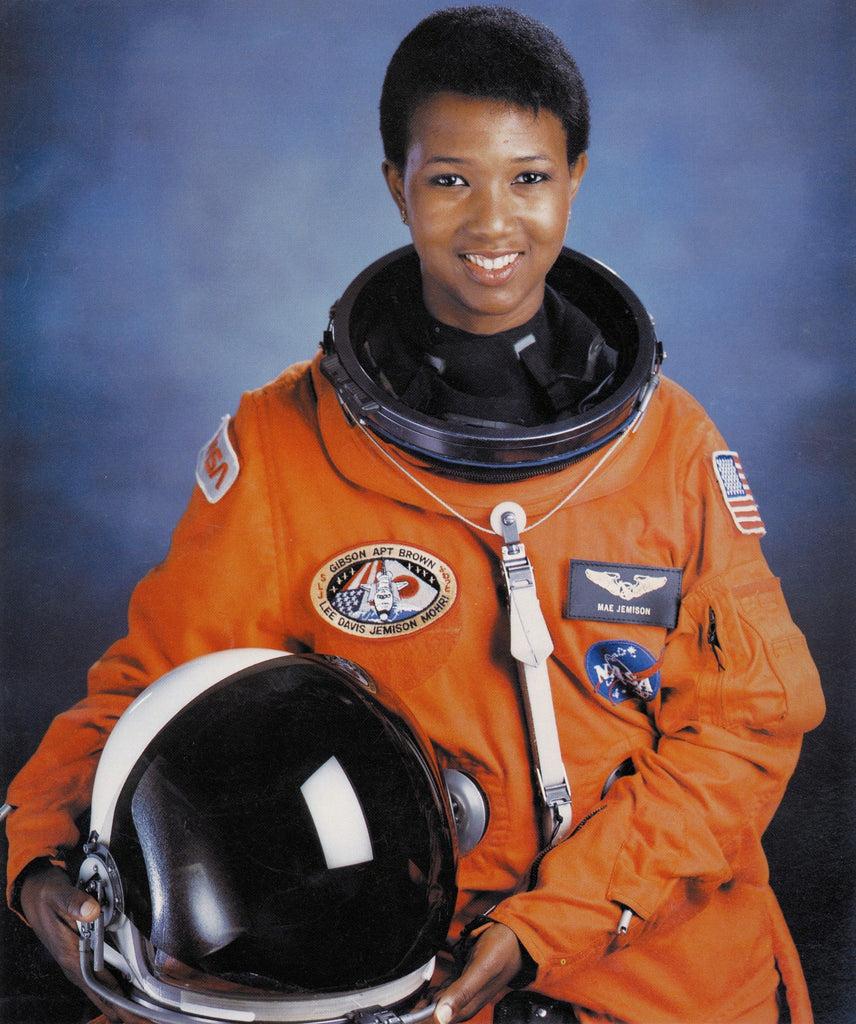 Discussion
What are some challenges you expect to/have already faced as a black engineer?
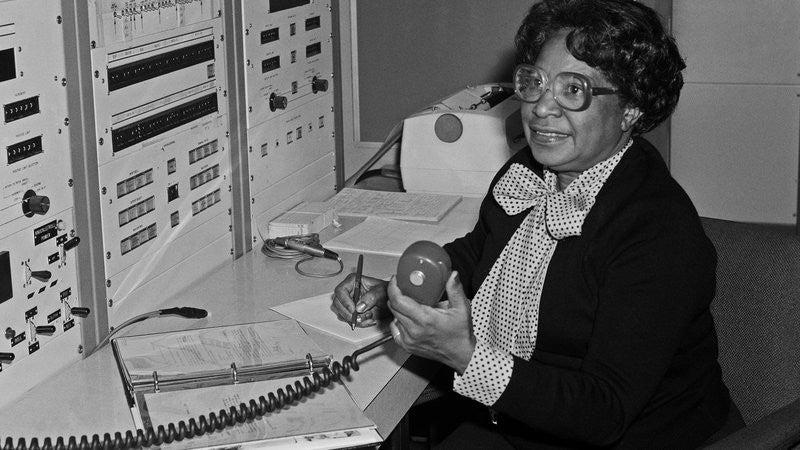 Why did you pick your major?
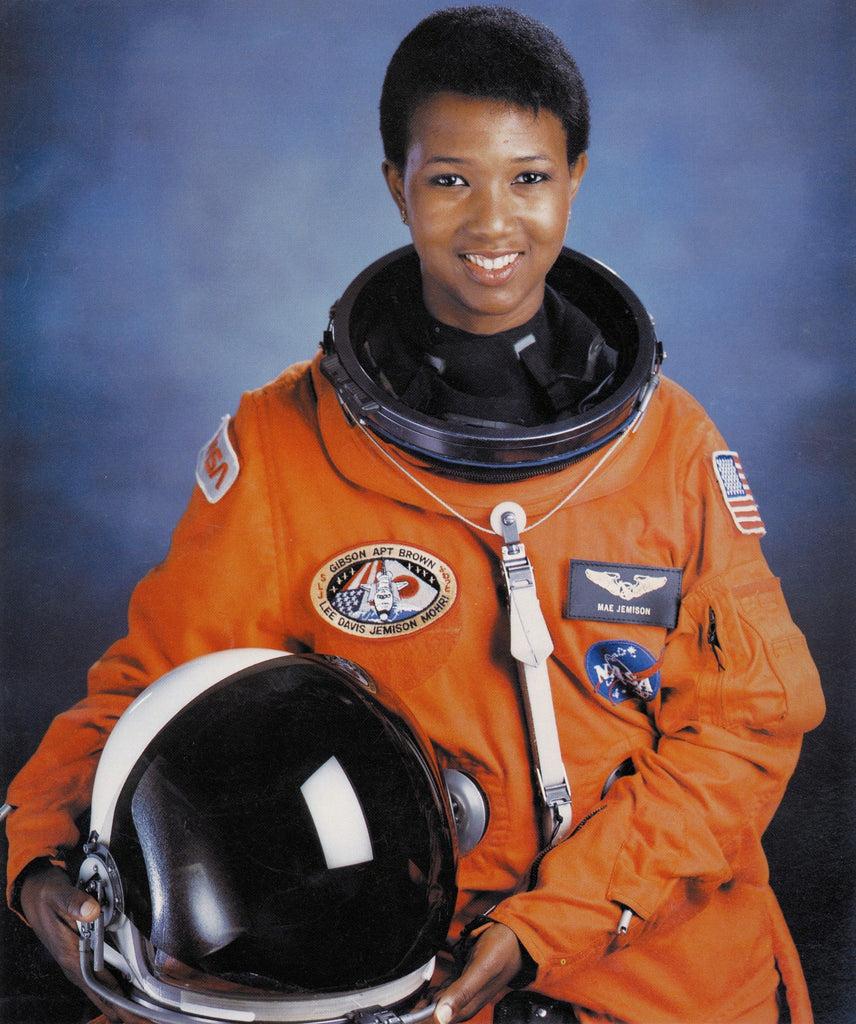 Connect with us!
Twitter: @UTA_NSBE
Instagram: @UTA_NSBE
Email: uta.nsbe.president@gmail.com
Website: www.utansbe.org
Discord!
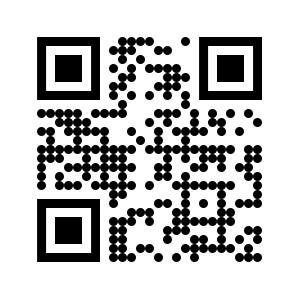 [Speaker Notes: Simara]